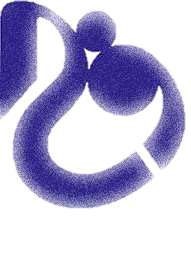 دانشگاه فنی‌وحرفه‌ایآموزشکده کشاورزی سمنگان
نام درس: 
کاربرد رایانه
تعداد واحد عملی= 1 واحد  – تعداد واحد تئوری: 1 واحد
مدرس:
مهندس محمود وحدانی
سیستم فایل
سیستم فایل چیست؟
سیستم فایل در واقع راهی برای سازماندهی فایل ها و پوشه ها در هر پارتیشن است. در سیستم فایل مشخص می شود که نحوه ذخیره داده ها باید چگونه باشد یا چه نوع اطلاعاتی قابل ذخیره هستند. مشخصاتی مثل نام فایل ها، محدودیت ها و دیگر صفاتی که باید در هر درایو وجود داشته باشد توسط سیستم فایل مشخص می شود. در طول سالیان، سیستم فایل های مختلفی توسط پلتفرم های متفاوت توسعه داده شده است که از این میان، مطمئنا معروف ترین و پر کاربردترین آن ها سیستم فایل های NTFS و FAT32 هستند که در ادامه ضمن معرفی آن ها به بررسی تفاوت شان خواهیم پرداخت.
سیستم فایل
فرمت NTFS چیست؟
NTFS فرمتی است که در حال حاضر ویندوز به صورت پیش فرض از آن استفاده می کند. بنابراین وقتی که ویندوزی را به تازگی نصب می‌کنید سیستم فایل آن به شکل پیش فرض در فرمت NTFS خواهد بود. این سیستم فایل نخستین بار در یکی از نسخه های ویندوز XP مورد استفاده قرار گرفت. گرچه ریشه‌های آن به ویندوز NT بر می‌گردد. این سیستم فایل دارای ویژگی های جدیدتری نسبت به سیستم فایل FAT32 است. ویژگی هایی مثل ثبت تغییرات، رمزنگاری، لینک های سخت افزاری و دیگر قابلیت ها. بسیاری از این ویژگی ها برای عملکرد صحیح سیستم عامل ضروری هستند. به طور کلی اگر از سیستم عامل ویندوز استفاده می کنید حتما استفاده از سیستم فایل NTFS را در صدر انتخاب های خود قرار دهید.
سیستم فایل
فرمت FAT32 چیست؟
FAT32 یکی از قدیمی ترین سیستم فایل ها است که هنوز هم در حال استفاده در طیف وسیعی از سیستم عامل ها است. این سیستم فایل در ویندوز ۹۵ معرفی شد تا جایگزینی برای سیستم فایل FAT16 که در سیستم عامل داس استفاده می شد باشد. همین قدیمی بودن هم مزیتی برای این سیستم فایل است و هم یک عیب! مزیتی که این قدمت به ارمغان آورده است این است که بسیاری از ابزارها و سیستم های عامل از هر پلتفرمی در حال حاضر از این سیستم فایل استفاده می کنند. این قضیه شامل کنسول های بازی و هر ابزاری که از پورت های USB استفاده می کند مانند فلش مموری ، هارد اکسترنال و.. هم می شود. به همین دلیل از سیستم فایل FAT32 در اکثر دستگاه های پرتابل استفاده می شود. با این حال با پیشرفت فناوری به نظر می رسد بسیاری از محدودیت هایی که در این سیستم فایل قدیمی وجود دارد کار با آن را سخت کرده است.
سیستم فایل
در ادامه از جهات گوناگون به بررسی تفاوت بین سیستم فایل های FAT32 و NTFS خواهیم پرداخت تا بیش از پیش با کاربردهای هر کدام آشنا شوید:
تحمل خطا: سیستم فایل NTFS همه تغییرات روی داده در دیسک را ثبت می کند. بنابراین در صورت بروز هر گونه خرابی یا خطایی در سیستم، به صورت خودکار و بدون اطلاع کاربر از این اطلاعات ثبت شده برای حل مشکل استفاده می شود. در سیستم فایل FAT32 شیوه کار به اندازه ای متفاوت است. در اینجا دو کپی متفاوت از تنظیمات فایل های ذخیره شده در سیستم نگهداری می شود و بدین ترتیب در صورت بروز هرگونه مشکلی از این فایل های پیشتیبان برای رفع مساله استفاده می شود.
سیستم فایل
فشرده سازی: در FAT32 هیچگونه فشرده سازی صورت نمی گیرد. در حالی که در NTFS می توانید فایل ها و پوشه ها را به صورت جداگانه فشرده سازی کنید که در افزایش سرعت سیستم می تواند تاثیر به سزایی داشته باشد. از سویی دیگر سیستم فایل FAT32 قادر به کار با فایل های خیلی بزرگ هم نیست و محدودیت ۴ گیگابایت را برای فایل ها در نظر گرفته است. اهمیت این مساله آنجا مشخص می شود که مثلا برای کپی کردن یک فیلم با کیفیت که حجمی بیش از ۴ گیگابایت دارد در یک فایل فلش که از فرمت FAT32 استفاده می کند مطمئنا به مشکل بر خواهید خورد. در اینگونه مواقع باید فرمت فلش را به NTFS تغییر دهید.
سیستم فایل
سازگاری: سیستم فایل NTFS تقریبا با همه نسخه های ویندوز سازگاری دارد. در واقع اولین نسخه ویندوز که از این سیستم فایل پشتیبانی می کرد ویندوز محبوب XP بود. اما در سیستم های عامل مک، پشتیبانی چندانی از NTFS صورت نمی گیرد. برای مثال در MAC OS X درایوهای NTFS تنها قادر به خوانده شدن هستند و نمی توان چیزی روی آن ها نوشت. در حالی که این سیستم عامل به طور کامل، سیستم فایل FAT32 را پشتیبانی می کند. برخی از نسخه های لینوکس نیز به صورت کامل از سیستم فایل NTFS پشتیبانی نمی کنند. نکته جالب در این میان اینکه حتی دستگاه Xbox 360 که محصول خود مایکروسافت است هم قادر به خواندن فرمت NTFS نیست. بنابراین شاید این نکته را بتوان یکی از نقاط ضعف اساسی این سیستم فایل در برابر FAT32 دانست.
سیستم فایل
حجم فایل و پارتیشن: همان طور که در اسلاید قبل اشاره شد حداکثر حجم فایل در FAT32 می تواند تا ۴ گیگابایت باشد. این مقدار برای پارتیشن ها حدود ۲ ترابایت است. بنابراین برای مثال اگر دارای یک هارد دیسک ۶ ترابایتی هستید می توانید سه پارتیشن ۲ ترابایتی روی آن ایجاد کنید. اما این مساله در NTFS به گونه ای دیگر است. حداکثر حجم هر پارتیشن در این سیستم فایل می تواند تا ۶۴^۲ باشد. در واقع شاید اگر بگوییم که NTFS هیچ محدودیتی برای این منظور قائل نشده است سخن اشتباهی نباشد.
انواع مدل‌های مرجع شبکه
دو نوع از انواع مدل‌های مرجع شبکه عبارتنداز:
1- مدل مرجع OSI
2- مدل مرجع TCP/IP
مدل مرجع  (Open System Interconncetion)OSIمدل اتصال متقابل سامانه‌های باز
کاربران زیادی در سرتاسر جهان هستند که از شبکه‌های کامپیوتری استفاده می‌کنند. ISO (سازمان استاندارد جهانی) برای اطمینان از ارتباط داده‌ها در سطح جهانی و ملی این مدل را توسعه داد. این سیستم به عنوان یک مدل برای سیستم ارتباطی باز (OSI) شناخته می‌شود.
معماری مدل OSI شامل هفت لایه می‌باشد که این هفت لایه را در یک سیستم ارتباطی کامل تعریف می‌کند.
1- لایه کاربردی (Application Layer)
2- لایه نمایش (Presentation Layer)
3- لایه نشست (Session Layer)
4- لایه انتقال (Transport Layer)
5- لایه شبکه (Network Layer)
6- لایه ارتباط داده (Data Link Layer)
7- لایه فیزیکی (Physical Layer)
مدل مرجع OSI
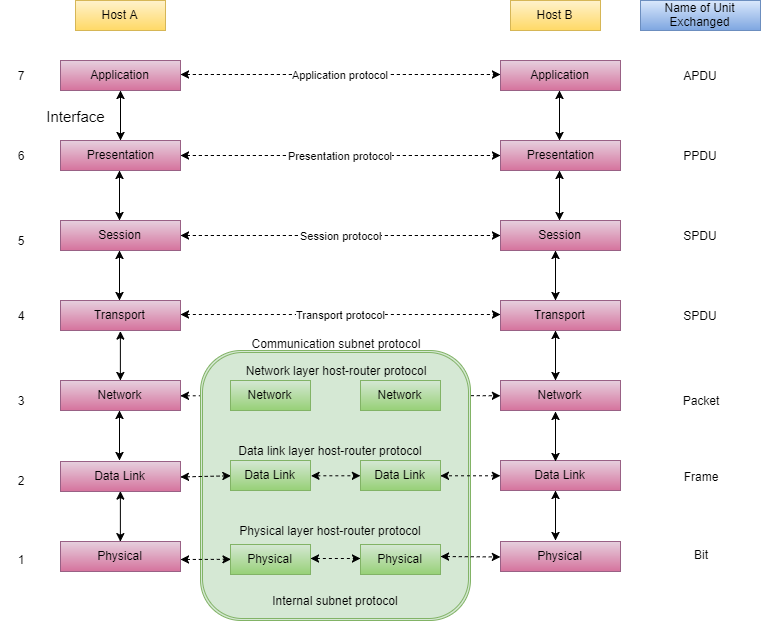 در این شکل لایه ها و نحوه ارتباط آن ها با یکدیگر را مشاهده می‌کنیم.
مدل مرجع OSI
نام واحد تبادل لایه ها : 
واحد داده پروتکل شبکه (Application Protocol Data Unit)
واحد داده پروتکل نمایش (Presentation Protocol Data Unit)
واحد داده پروتکل نشست (Session Protocol Data Unit)
واحد داده پروتکل انتقال (Transport Protocol Data Unit)
بسته (Packet)
فریم (Frame)
بیت (Bit)
ویژگی های مدل OSI
بخش بزرگی از ارتباطات درون شبکه توسط این مدل قابل درک است
در این مدل مشاهده می‌کنیم که سخت افزار و نرم افزار چگونه با یکدیگر کار می‌کنند
عیب یابی توسط شبکه های جداگانه ساده تر می‌شود
می‌تواند برای مقایسه روابط عملکرد پایه شبکه های مختلف مورد استفاده قرار گیرد
مدل مرجع OSI
اصول مدل مرجع OSI
اصولی که برای رسیدن به هفت لایه اعمال می‌شوند، به طور خلاصه به شرح زیر است:
یک لایه در جایی که یک انتزاع متفاوت نیاز است، باید ایجاد شود
هر لایه باید یک عمل مشخص انجام دهد
کارکرد هر لایه باید با توجه به تعریف پروتکل های استاندارد سازی شده بین المللی انتخاب شود
مرز های لایه ها باید برای حداقل سازی جریان اطلاعات در رابط ها انتخاب شوند
مزایا مدل OSI
این مدل به خوبی بین سرویس ها، رابط ها و پروتکل ها تمایز قائل می‌شود
پروتکل های این مدل به خوبی از دید پنهان هستند
پروتکل ها را می‌توان با پروتکل های جدید به عنوان تغییرات فناوری، نعویض کرد
پشتیبانی از سرویس های اتصال گرا و بدون اتصال
معایب مدل OSI
این مدل قبل از اختراع پروتکل ها به وجود آمده است
نصب پروتکل ها کار خسته کننده ای است
از این مدل فقط به عنوان یک مدل مرجع استفاده می‌شود
مدل مرجع TCP/IP
TCP / IP به معنای پروتکل کنترل انتقال و پروتکل اینترنت است.
این مدل شبکه ای است که در معماری فعلی اینترنت استفاده می‌شود.
پروتکل ها مجموعه ای از قوانین هستند که ارتباطات شبکه را تنظیم می‌کنند.
این پروتکل ها چگونگی حرکت اطلاعات بین مبدا و مقصد و یا اینترنت را توصیف می‌کنند.
پروتکل ها همچنین طرح های نام گذاری و آدرس‌دهی ساده ای را ارائه می‌دهند.

لایه‌های مختلف در مدل مرجع TCP/IP:
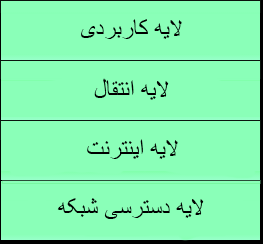 مدل مرجع TCP/IP
پروتکل ها و شبکه ها در مدل TCP/IP:
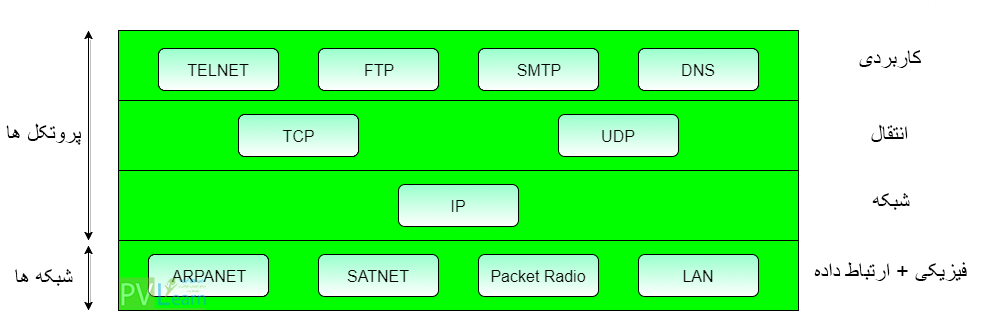 مدل مرجع TCP/IP
مرور اجمالی بر مدل مرجع TCP / IP
TCP/IP که پروتکل کنترل انتقال و اینترنت است، توسط آژانس تحقیقاتی وزارت دفاع ایالات متحده (ARPA) به عنوان بخشی از پروژه تحقیقاتی اتصال به شبکه برای اتصال دستگاه های از راه دور، توسعه داده شد.
ویژگی هایی که در طول تحقیق، منجر به ساخت مدل مرجع TCP/IP شد:
پشتیبانی از یک معماری انعطاف پذیر. افزودن سیستم های بیشتر به شبکه آسان بود.
این شبکه قوی بود و اتصالات تا زمانی که سیستم های مبدا و مقصد کار می‌کردند، باقی می‌ماند
ایده کلی این بود که یک برنامه روی سیستم با برنامه های دیگر روی سیستم های مختلف ارتباط یرقرار کند. (ارسال بسته های داده)
مدل مرجع TCP/IP
لایه های مدل TCP/IP
لایه دسترسی شبکه (Network Access Layer)
سطح پایین تر لایه نسبت به بقیه
پروتکل ها برای اتصال به میزبان استفاده می‌شود، به طوری که از طریق آن می‌توان بسته ها را ارسال کرد
متغیر از میزبان به میزلان و یا شبکه به شبکه
لایه اینترنت (Internet Layer)
انتخاب یک شبکه سوئیچینگ بسته که مبتنی بر یک لایه شبکه بدون اتصال است، یک لایه اینترنت نامیده می‌شود.
این لایه ای است که تمام معماری را با هم نگه می‍دارد
این لایه کمک می‌کند تا بسته به صورت مستقل به سمت مقصد ارسال شود.
سفارش بسته هایی که دریافت شده اند متفاوت از نحوه ارسال آن هاست.
IP (پروتکل اینترنت) در این لایه استفاده می‌شود.
وظایف این لایه عبارتند از:
تحویل بسته های IP
مسیریابی
اجتناب از انباشتگی
مدل مرجع TCP/IP
لایه انتقال (Transport Layer)
این لایه تصمیم می‌گیرد که انتقال داده ها بر روی مسیر موازی یا تک مسیره باشد.
کار هایی مانند تقسیم بندی و بخش یندی توسط لایه انتقال ضورت می‌گیرد.
برنامه ها می‌توانند روی این لایه نوشته یا خوانده شوند.
لایه انتقال اطلاعات هدر را به داده ها اضافه می‌کند.
این لایه داده ها را به منظور کارآمدتر شدن با لایه شبکه، به واحد های کوچک تر تقسیم می‌کند.
این لایه همچنین بسته ها را دریک صف برای ارسال مرتب می‌کند.
لایه کاربردی (Application Layer)
TELNET : یک پروتکل ارتباطی دو طرف است که امکان اتصال به یک دستگاه از راه دور را فراهم و برنامه های کاربردی را روی آن اجرا می‌کند.
FTP (File Transfer Protocol) : یک پروتکل است که به کاربران در یک شبکه امکان ارشال فایل را می‌دهد.
SMTP (Simple Mail Transport Protocol) : یک پروتکل است که برای ارسال ایمیل از مبدا به مقصد استفاده می‌شود.
DNS (Domain Name Server) : یک آدرس IP را به یک آدرس متنی برای میزبان متصل شده از طریق شبکه، ترجمه می‌کند.
مدل مرجع TCP/IP
این لایه دو پروتکل انتها به انتها را تعریف می‌کند:
TCP : یک پروتکل ارتباطی محکم است که جریان بیت ها را از منبع به مقصد بدون کنترل جریان و خطا، هدایت می‌کند.
UDP : این پروتکل یک پروتکل نامطمئن و بدون اتصال است. بیشتر مانند یک نوع سرویس درخواست پاسخ است.
مزایا مدل TCP
به صورت مستقل عمل می‌کند.
مقیاس پذیر است.
دارای معماری سرویس دهنده/سرویس گیرنده.
پشتیبانی از تعدادی از پروتکل های مسیریابی.
می توان برای ایجاد ارتباط بین دو کامپیوتر استفاده کرد.
معایب مدل TCP
در این مدل، لایه انتقال تحویل بسته ها را تضمین نمی‌کند.
این مدل را نمی‌توان در هیچ کاربرد دیگری استفاده کرد.
جایگزینی پروتکل ها ساده نیست.
رابط ها، سرویس ها و پروتکل ها به وضوح از هم جدا نیستند.
نرم‌افزارهای ارائه مطلب
نرم افزارهای ارائه مطلب امروزه نقش حیاتی در انتقال اطلاعات در کمپانی‌ها و شرکت‌ها دارند. اما کدام یک از آن‌ها می‌توانند بهتر پاسخگوی نیازهای ما باشند؟
نرم افزارهای ارائه مطلب، بخش اصلی و جدایی ناپذیر کسب و کارها، مشاغل مدیریتی و یا توسعه محصول هستند. یک کمپانی، از چندین و چند بخش مختلف تشکیل شده و به اشتراک گذاری ایده‌ها و مفاهیم جدید، نحوه انجام کارها و روال اداری میان این بخش‌ها، نقش بسیار مهمی در موفقیت آن ایفا می‌کنند. مهم‌تر از همه، نحوه ارائه و به اشتراک گذاری است که باید تا جای ممکن ساده و قابل فهم باشد.
نرم افزارهای ارائه مطلب، با وجود اینکه به طور پیش فرض و از ابتدا به متن و تصویر و به‌خصوص کلیپ آرت‌ها، محدود بودند، طی چند سال گذشته توانسته‌اند قابلیت به کارگیری و استفاده از دیگر رسانه‌ها، از جمله ویدیو و صدا را نیز در دسترس کاربران قرار دهند. در نتیجه، هر برنامه‌ای که استفاده از آن ساده و راحت باشد، نمی‌تواند بهترین نرم افزار ارائه مطلب لقب بگیرد و باید فاکتورهای دیگر مانند پشتیبانی از دیگر رسانه‌ها را نیز در نظر داشت تا کاربران بتوانند با استفاده از آن‌ها، مخاطبینشان را بیشتر درگیر کرده، ارائه جذاب و پرانرژی داشته و در نهایت به هدف اصلیشان که انتقال نکات، موضوعات و مفاهیم جدید به مخاطبینشان است برسند.
نرم‌افزارهای ارائه مطلب
در حال حاضر، نرم افزارهای ارائه مطلب فراوانی در اینترنت موجود هستند و انتخاب یک مورد از میان آن‌ها می‌تواند کمی گیج‌کننده باشد؛ به همین دلیل، در این مطلب ما چندین نمونه از بهترین نرم افزارهای ارائه مطلب را برایتان گردآوری کرده‌ایم.
بهترین نرم افزارهای ارائه مطلب برای کنفرانس:
نرم افزار ارائه مطلب حرفه ای پاورپوینت
نرم افزار ارائه مطلب حرفه ای کاستوم‌شو (CustomShow)
نرم افزار ارائه مطلب حرفه ای حرفه ای کلیرساید (ClearSlide)
نرم افزار ارائه مطلب حرفه ای هایکو دک (Haiku Deck)
نرم افزار ارائه مطلب حرفه ای حرفه ای اسلاید داگ (SlideDog)
نرم افزار ارائه مطلب Prezi بیزینس (Prezi Business)
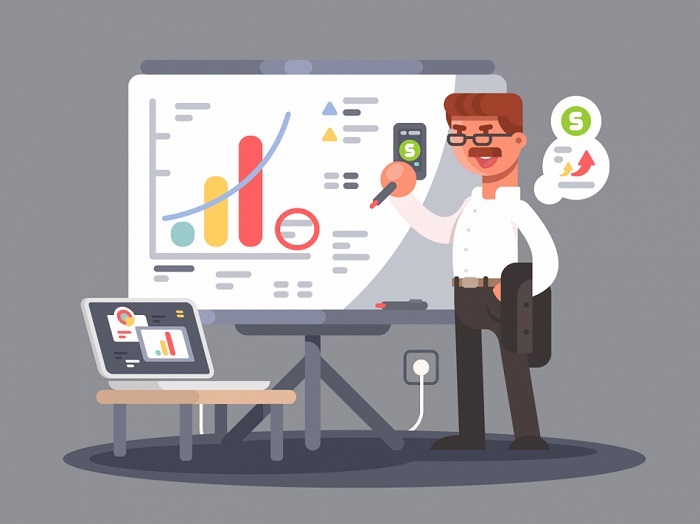 نرم‌افزارهای ارائه مطلب
نرم افزار ارائه مطلب حرفه ای پاورپوینت
برای بسیاری از افراد، پاورپوینت همچنان بهترین نرم افزار ارائه مطلب و بهترین برنامه ارائه کنفرانس در جهان است. شاید به این دلیل که ارائه مطلب با پاورپوینت، کار بسیار آسانی است. در طی چند سال گذشته، شرکت‌های زیادی بودند که سعی کردند با طراحی و ساخت نرم افزارهای ارائه مطلب، به رقابت با پاورپوینت بپردازند و با وجود اینکه بسیاری از آن‌ها کیفیت قابل توجهی هم دارند، اما پاورپوینت به دلیل رابط کاربری آشنا و خودمانی و همچنین در دسترس بودنش، همچنان توانسته جایگاه خود را به عنوان بهترین برنامه ارائه مطلب حفظ کند؛ به طوری که به هیچ عنوان نمی‌توان آن را نادیده گرفت.
مایکروسافت علاوه بر ویندوز، این برنامه را برای آیفون و اندروید نیز عرضه کرده تا دیگر هیچ بهانه‌ای برای استفاده نکردن از پاورپوینت نداشته باشید. پاورپوینت، تمامی امکاناتی که برای ارائه مطلب نیاز داشته باشید را برایتان فراهم می‌کند؛ از اضافه کردن متن و فایل‌های صوتی و تصویری گرفته تا ساختن اسلایدهای مختلف. همچنین، قالب‌ها و الگوهای زیادی نیز برای کاربران در نظر گرفته شده است که به آسانی قابل استفاده هستند. ارائه مطلب با پاورپوینت برای کاربران عادی که تجربه اندکی دارند نیز کار آسان و ساده‌ای است و نیازی به آموزش خاصی هم ندارد.
نرم‌افزارهای صفحه گسترده
یک برنامه صفحه گسترده الکترونیکی یک برنامه کامپیوتری تعاملی مانند اکسل، OpenOffice Calc یا Google Sheets  است که یک صفحه گسترده کاغذ را تقلید می کند. همانند نسخه کاغذی، این نوع از برنامه برای ذخیره سازی، سازماندهی و دستکاری داده ها استفاده می شود، اما همچنین دارای تعدادی از ویژگی ها و ابزارهای داخلی مانند توابع، فرمول ها، نمودارها و ابزارهای تجزیه و تحلیل داده است که آن را ساده تر می کند برای کار با داده ها و حفظ مقدار زیادی از داده ها.
سازمان فایل های رایانه ای
هنگامی که به یک صفحه گسترده در صفحه نگاه می‌کنید، یک جدول مستطیل یا شبکه ای از ردیف ها و ستون ها را دیده می‌شود. ردیف های افقی توسط اعداد (1،2،3) و ستون های عمودی با حروف الفبا شناسایی می شوند Aستون های فراتر از 26 ستون ها با دو یا چند حروف مانند AA، AB، AC مشخص می شوند.
نقطه تقاطع بین یک ستون و یک ردیف یک جعبه مستطیلی کوچک است که به عنوان واحد پایه دریا شناخته می شود. یک سلول برای ذخیره داده ها در صفحه گسترده است. هر سلول می تواند یک مقدار یا آیتم داده را نگه دارد.
مجموعه ای از ردیف ها و ستون ها از سلول ها یک برگه ایجاد می کند که به یک صفحه یا ورق تنها در یک کتاب کار اشاره می کند.
از آنجا که یک برگه شامل هزاران سلول است، هر کدام یک مرجع سلولی یا آدرس سلولی به آن شناسایی می شود. مرجع سلولی ترکیبی از حرف ستون و شماره ردیف مانند A3، B6، AA345 است .
بنابراین، برای قرار دادن این همه با هم، یک برنامه صفحه گسترده ، مانند اکسل، برای ایجاد فایل های کتاب کار که حاوی یک یا چند برگه شامل ستون و ردیف سلول ذخیره سازی داده ها استفاده می شود
نرم‌افزارهای صفحه گسترده
انواع داده ها، فرمول ها و توابع
نوع داده هایی که سلول می تواند نگه دارد عبارتند از اعداد و متن.
فرمول ها- یکی از ویژگی های کلیدی نرم افزار صفحه گسترده است که برای محاسبات استفاده می شوند. برنامه های spreadsheet  شامل تعدادی از فرمول های ساخته شده است که توابع نامیده می شوند که می توانند برای انجام انواع کارهای رایج و پیچیده استفاده شوند.
ذخیره داده های مالی در یک صفحه گسترده
یک صفحه گسترده اغلب برای ذخیره داده های مالی استفاده می شود.
 فرمول ها و توابع که می تواند در داده های مالی مورد استفاده قرار گیرد عبارتند از:
انجام عملیات اساسی ریاضی مانند جمع کردن ستون و ردیف ارقام.
پیدا کردن ارزش هایی مانند سود و زیان.
محاسبه برنامه های بازپرداخت وام یا وام مسکن.
پیدا کردن میانگین، حداکثر یا حداقل مقادیر در یک طیف مشخص داده.
نرم‌افزارهای صفحه گسترده
سایر عملیات رایج که می توان از یک صفحه گسترده استفاده کرد عبارتند از:
نمودار یا نمودار داده ها برای کمک به کاربران در شناسایی روند داده ها؛
مرتب سازی و فیلتر کردن داده ها برای پیدا کردن اطلاعات خاص.
اطلاعات ذخیره شده در یک پرونده صفحه گسترده می تواند در نمایش های الکترونیکی، صفحات وب یا در فرم گزارش چاپ شده باشد.
برنامه های صفحه گسترده (مانند VisCalc منتشر شده در سال 1979) و لوتوس 1-2-3 (منتشر شده در سال 1983) عمدتا به رشد محبوبیت رایانه ها مانند Apple II و IBM PC  بعنوان ابزار تجاری منجر شدند.
اولین نسخه مایکروسافت اکسل در سال 1985 منتشر شد و تنها در کامپیوترهای Macintosh  اجرا شد. از آنجا که برای Mac ساخته شده است، شامل یک رابط کاربری گرافیکی است که شامل کشیدن منوها و قابلیت های نقطه و کلیک با استفاده از ماوس می‌باشد.
مفاهیم اولیه پایگاه داده‌ها
تقريبا بيشتر برنامه های کاربردی امروزه به روش سيستم پايگاه داده طراحی می شوند. پايگاه داده امکان ذخيره سازی مجتمع داده با حداقل افزونگی و استفاده اشتراکی توسط کاربران مختلف تحت يک کنترل متمرکز را می دهد.
داده (data)
داده دارای تعاريف مختلفی است، به طور کلی داده ها كلمات و ارزش هاي واقعي هستند كه از طريق مشاهده و تحقيق بدست مي آيند، به عبارت ديگر داده نمودي از وقايع، معلومات، رخدادها، پديده ها و مفاهيم مي باشد.
در محاسبات، داده به اطلاعي گفته می شود که به شکلی مناسب براي انتقال و پردازش ترجمه شود. در کامپيوتر و رسانه های ارتباطاتی امروزی داده به شکل باينری تبديل مي شود. بنابراين داده يک نمايش باينری از يک موجوديت منطقي ذخيره شده در حافظه کامپيوتر است.
از نظر ساختاري داده به مقادير صفت خاصه انواع موجوديت ها اتلاق می شود. ريشه کلمه داده از عبارت لاتين datum گرفته شده که به معنی اطلاع است. و data فرم جمع آن است. اما datum بندرت استفاده می شود و اکثرا ترجيح می دهند data را به صورت يک کلمه مفرد استفاده کنند.
اطلاع(information)
اطلاع مفهومي است که براي گيرنده آن قابل درک بوده و با دانستن آن می تواند برای حل يک مسئله تصميم گيري يا ارزيابی كند.
وقتي اطلاع وارد کامپيوتر شده ذخيره مي گردد به داده تبديل می شود. بعد از پردازش، داده خروجي مجددا به عنوان اطلاع دريافت مي شود. وقتي اسم صفت خاصه و مقدار منسوب به آن در دست باشند اطلاعي در مورد موجوديت حاصل مي شود.
هنگاميکه اطلاعات در يک بسته خاص قرار می گيرند و براي درک موضوعی يا انجام کاری استفاده مي شود به دانش knowledge تبديل می شود.
مفاهیم اولیه پایگاه داده‌ها
موجوديت
موجوديت (entity) مفهوم کلي پديده، شيء يا فردي است که در مورد آن مي خواهيم اطلاع داشته باشيم و در کامپيوتر ذخيره کنيم.
هر نوع موجوديت دارای مجموعه اي از صفات خاصه (attribute ) است که ويژگي جداکننده يک نوع موجوديت از نوع ديگر محسوب می شود.
مثال. اگر در نظر داريم يك سيستم پايگاه داده براي يك دبيرستان پياده سازي كنيم مواردي چون دانش آموزان، دبيران، دروس، كلاس ها و غيره جزء موجوديت هاي سيستم به شمار مي روند.
مثال. موجوديت دانشجو در سيستم دانشگاه مي تواند داراي صفات خاصه: نام، نام خاوادگي، سن، سال تولد، رشته تحصيلي، سال ورود و ... باشد و يا موجوديت درس صفات خاصه: كد درس، نام درس و تعداد واحد ‎
پايگاه داده
يک بانك اطلاعاتي يا پايگاه داده (database) مجموعه اي سازمان يافته و بدون افزونگي از داده های مرتبط به هم است که مي تواند توسط سيستم هاي کاربردي مختلف به اشتراک گذاشته شود و به راحتي دسترسی، مديريت و بهنگام شود.
وقتی داده به صورت پايگاه داده سازماندهی می شود، کاربر و برنامه نويس نيازي به دانستن جزئيات ذخيره سازي داده ندارند. علاوه براين داده مي تواند بدون تاثير روي اجزاي ديگر سيستم تغيير کند. برای مثال از اعداد حقيقي به صحيح، از يک ساختار فايل به ديگری يا از دستگاه ذخيره سازي نوري به مغناطيسي تغيير کند.
مفاهیم اولیه پایگاه داده‌ها
ويژگي هاي داده در پايگاه داده
ويژگی هائی که داده در پايگاه داده بايد داشته باشند در ليست زير آمده است:
1. اشتراکی شدن (shared)      • داده در پايگاه داده بين چندين کاربر و برنامه کاربردی به اشتراک گذاشته می شود.2. ماندگاري(persistence)     • وقتي داده در پايگاه داده ذخيره شد پايدار است و از بين نمی رود، مگر آنکه توسط سيستم پايگاه داده تغيير کند.3. امنيت (security)      • داده در پايگاه داده از فاش شدن، تغيير و تخريب بدون مجوز محافظت می شود. مدير سيستم توسط سطوح دسترسي و قيدهای امنيتی نحوه دستيابی به داده را تعريف می کند و اطمينان می دهد که دستیابی از طريق مناسب انجام می شود.4. اعتبار (validity)      • يا جامعيت (integrity) و يا صحت(correctness) به درستی داده در پايگاه داده نسبت به موجوديت دنياي واقعي معتبر اشاره دارد. مثلا موجودی بانک نبايد منفی باشد.5. سازگاری (consistency)     • داده در پايگاه داده با مقدار واقعي داده در دنياي خارج سازگار است. وقتی يک فقره اطلاع در بيش از يک نقطه ذخيره شود و لازم باشد بهنگام شود، اگر بهنگام سازی در همه نقاط انجام نشود ناسازگاری ايجاد می شود.6. کاهش افزونگی (non redundancy)     • داده در پايگاه داده داراي حداقل افزونگي است. افزونگي به اين معناست که هيچ دو فقره داده در بانک معرف يک موجوديت در دنياي خارج نباشد.7. استقلال (independence)     • تغييردر نمايش فيزيکی، تکنيک های دستيابی و سازماندهی داده تاثيری روی برنامه های کاربردی ندارد.
مفاهیم اولیه پایگاه داده‌ها
روش هاي ذخيره داده
دو روش كلي براي ذخيره و بازيابي خودكار داده ها وجود دارد: 
سيستم فايلی ساده
سيستم پايگاه داده
سيستم فايلی (file system)
در اين روش، داده ها در فايل هاي مجزا قرار گرفته و سيستم های جداگانه ای به نام سيستم پردازش فايل براي استفاده از فايل های داده ای طراحي مي شوند. در اين سيستم ها هر برنامه ي كاربردي تنها به فايل داده ای مربوط به خود می تواند مراجعه مي كند.
اشکالات چنين طراحي در ذخيره داده به طور خلاصه عبارتند:
1. افزونگي و ناسازگاري داده به دليل چندين فرمت فايل و تکرار اطلاعات در فايلهاي مختلف.2. مشکل در دستيابی داده و نياز به نوشتن برنامه جديدي براي انجام هر کار3. قيدهای جامعيت به جاي اينکه صريحا بيان شوند در کدبرنامه از نظر پنهان مي شد. اضافه کردن قيدهاي جديد يا تغيير قيدهاي موجود به سختي صورت مي گيرد.4. ايجاد ناسازگاري به دليل وجود چندين کپي از فقره هاي داده5. مشکلات امنيتی به دليل دسترسي همروند و بدون کنترل توسط چند کاربر
مفاهیم اولیه پایگاه داده‌ها
سيستم پايگاه داده (database system)
در اين روش كليه داده ها به صورت مجتمع در پايگاه داده ذخيره می شود، ولي هر كاربر ديد خاص خود را نسبت به داده ها دارد. كاربران مختلف مي توانند به طور مشترك با پايگاه داده كار كنند. به دليل تجمع داده افزونگي به حداقل ممكن كاهش مي يابد.
نرم افزاری به نام سيستم مديريت پايگاه داده ( DBMS)به عنوان واسطه بين برنامه هاي كاربردي و پايگاه داده ايفاي نقش مي كند لذا امنيت داده ها در اين روش بيشتر است.
چند نمونه از کاربردهای سيستم پايگاه داده موارد زير هستند:
• انجام کليه تراکنش های بانکداري• رزرواسيون و زمانبندي خطوط هوائي• ثبت نام دانشجويان، واحدگيری و ثبت نمرات در مراکز آموزشی• ثبت اطلاعات مشتريان، محصولات و فاکتورهای خريد و فروش• پيگيري سفارشات و پيشنهادات در فروش online• ثبت رکوردهاي کارمندان و محاسبات حقوق، کسورات مالياتي در سازمان ها
مفاهیم اولیه پایگاه داده‌ها
عناصر اصلي سيستم پايگاه داده:
اجزاء اصلي سيستم بانك اطلاعاتي عبارتند از:
1. داده ها     • شامل داده هائي درباره موجوديت هاي مختلف محيط و ارتباط بين موجوديت ها.2. سخت افزار     • شامل عناصر پردازشی، رسانه های ذخيره سازی داده، دستگاه هاي جانبي، سخت افزارهای ارتباطی و غيره.3. نرم افزار     • شامل سيستم عامل و نرم افزارهاي ارتباطي شبکه، نرم افزار سيستم مديريت پايگاه داده و برنامه هاي كاربردي.4. رويه های عملياتی     • شامل کليه عملياتی که روی پايگاه داده انجام می شود، نظير تهيه پشتيبان، آمارگيری و ...5. کاربر     • شامل كاربران يا كساني كه به نحوي با سيستم در ارتباط هستند نظير مديرپايگاه داده(DBA)، طراحان پايگاه داده (DBD)، برنامه نويسان پايگاه داده (DBP)و کاربران نهائي(end users).
مفاهیم اولیه پایگاه داده‌ها
مزاياي مهم سيستم پايگاه داده:
1. تجمع، وحدت ذخيره سازي و کنترل متمرکز داده ها2. كاهش افزونگي. تجمع داده و وحدت ذخيره سازی باعث کاهش افزونگی می شود. مثلا آدرس های مختلف برای يک مشتری در قسمت های مختلف اداره ثبت نمی شود.3. به اشتراك گذاشتن داده ها. چند كاربر مي توانند در هم زمان به پايگاه داده دسترسي داشته باشند. برنامه هاي كاربردي موجود قادر به اشتراك گذاردن داده ها در پايگاه داده بوده و برنامه هاي كاربردي جديد نيز مي توانند از اين داده ها استفاده كنند.4. پرهيز از ناسازگاري. با كاهش افزونگي، كنترل متمرکز و جامعيت، سازگاري و يكپارچگي داده ها تضمين مي شود.5. اعمال محدوديت هاي امنيتي. سيستم هاي امنيتي در پايگاه داده امكان اعمال كنترل هاي مختلف را براي هر نوع دسترسي (‌ بازيابي،اصلاح، حذف و غيره) بر روي پايگاه داده فراهم مي كند.6. صحت بيشتر داده و استقلال از برنامه های کاربردی7. راحتی پياده سازی برنامه های کاربردی جديد
مفاهیم اولیه پایگاه داده‌ها
معايب سيستم پايگاه داده:
1. طراحی سيستم های پايگاه داده پيچيده تر، دشوارتر و زمان برتر است.2. هزينه قابل توجهی صرف سخت افزار و نصب نرم افزار می شود.3. آسيب ديدن پايگاه داده روی کليه برنامه های کاربردی تاثير می گذارد.4. هزينه زياد برای تبديل از سيستم فايلی به سيستم پايگاه داده نياز است.5. نيازمند تعليم اوليه برنامه نويسان و کاربران و استخدام کارمندان خاص پايگاه داده است.6. نياز به تهيه چندين کپی پشتيبان از پايگاه داده می باشد.7. خطاهای برنامه می توانند فاجعه برانگيز باشند.8. زمان اجرای هر برنامه طولانی تر می شود.9. بسياروابسته به عمليات سيستم مديريت پايگاه داده است.
پایان